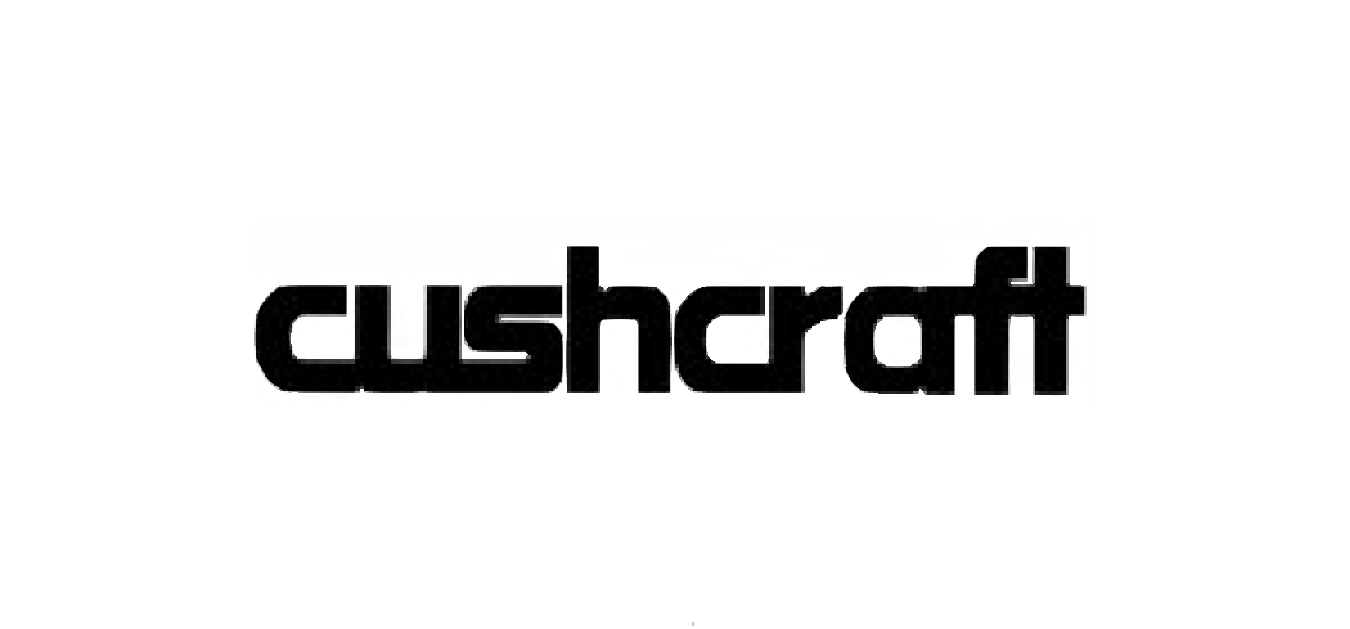 A compendium of Published Modifications to Cushcraft Six Meter Yagis 
Some History..…and a Mystery
Cushcraft Ads from 1960s
73 Magazine 1964
1964 Prices:
  3 Ele - $13.95
  5 Ele - $19.50
  6 Ele - $31.50
10 Ele - $49.50
Cushcraft A50-3    72” Boom 5.29 dBd
Wideband design - remember AM, crystal controlled transmitters
Reflector .17λ  behind DE; director .116λ  in front
Cheap -  $13.95  - $18.50 in 1960s
Used standard aluminum tubing
Could rotate with TV rotor 
Reasonable gain - 5.29dBd
Still sold by MFJ-Cushcraft and Directive Systems Engineering as DSE3-50
Cushcraft A50-3 E and H Plane Patterns            5.29 dBd Gain   8.8 dB F/R courtesy VE7BQH
Reddi (Gamma) match – Simplicity
Reddi match -3/16” aluminum tube
Polyethylene insulation RG8
Aluminum rod 1/8” end
Piece of aluminum strap
Cushcraft A50-5S E and H plane Patterns            7.59 dBd Gain      F/R 12 dBd  courtesy VE7BQH
August 1977 ham radio magazineCookbook Six Meter Antenna W1JR
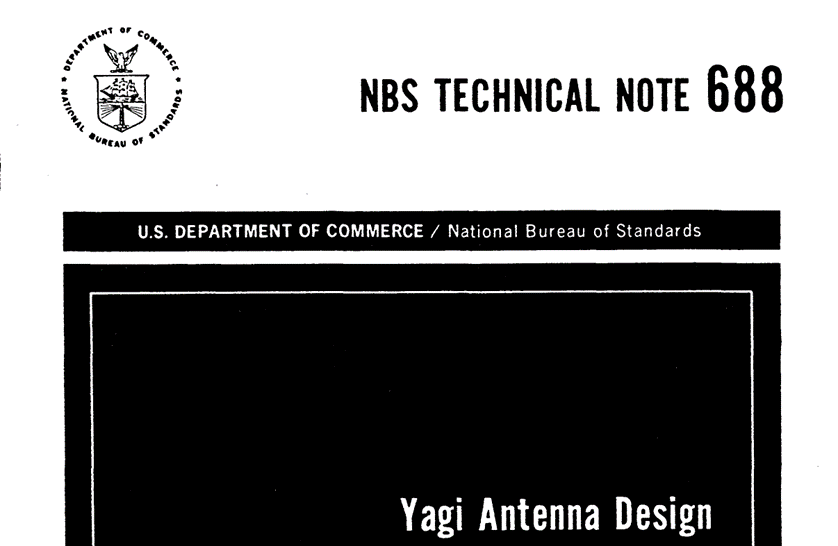 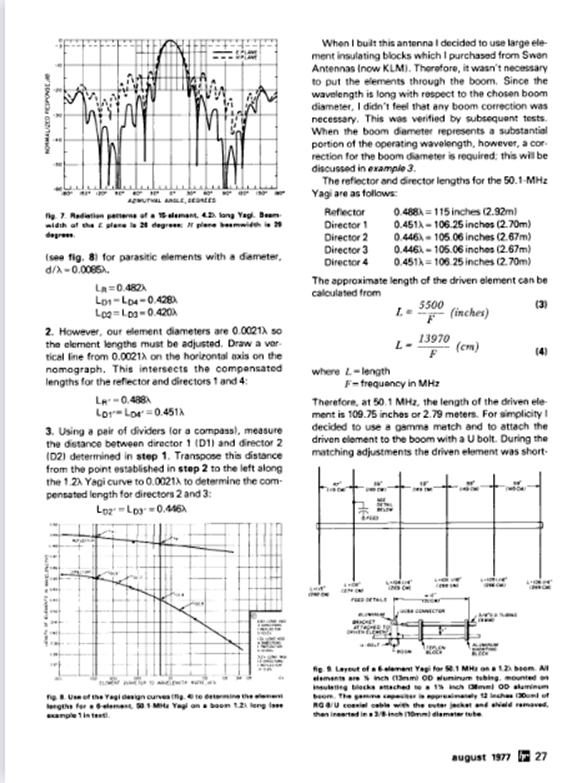 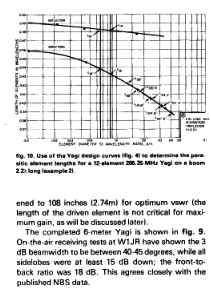 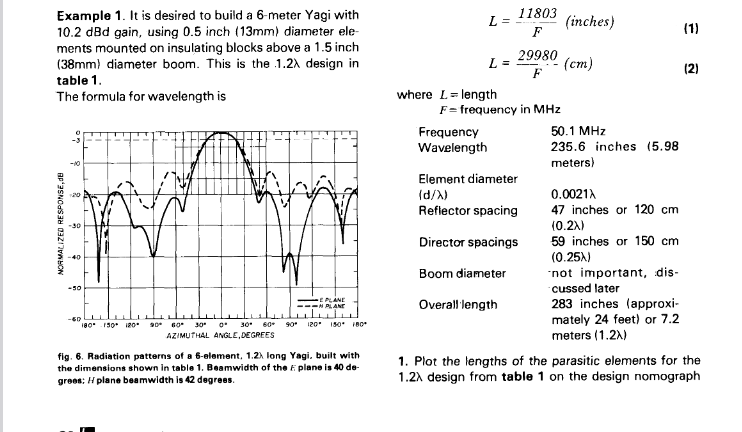 NBS 6 Element 50MHz Yagi at WA3HMK1987 -1992
Classic NBS Antenna
1.2λ – just under 24’ long
DE .2λ ahead of REF
Directors equally spaced .25λ
Used CC parts including Reddi Match
Tuned easily
NBS 1.2 W/L Yagi E and H plane PatternsAugust 1977 ham radio magazineGain 10.2 dBd   First Sidelobe and F/R – Poor (-12dB in H Plane)
Four element NBS 50MHz Yagi ham radio magazine June 1977 W1JRFor Portable Use -  Gain ≈ 8 dBd     F/R ?
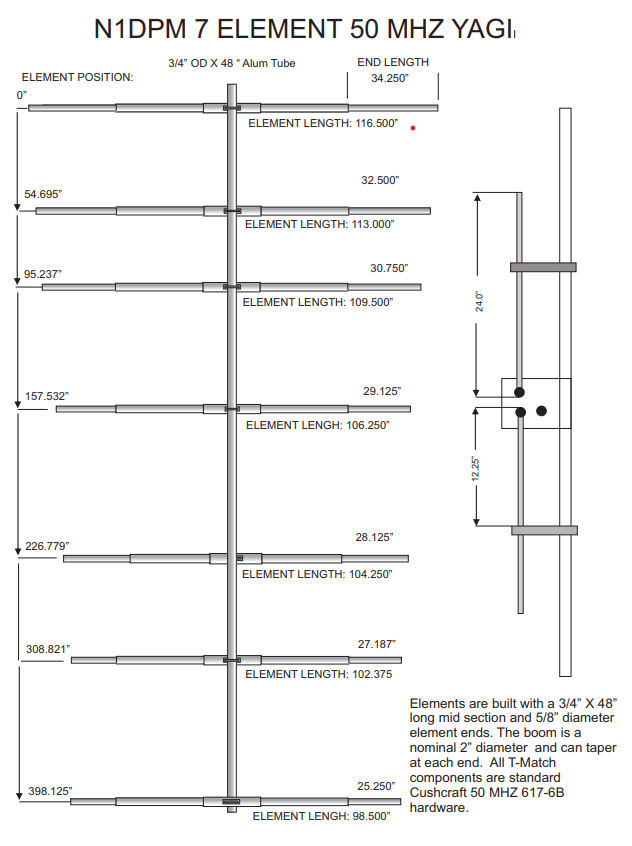 N1DPM Modified CC 6-617B 7  Element Yagi

K6STI  YO Yagi Optimizer

Additional Director ¾” Center section and two 5/8” ends

34’ Boom

Gain 10.75dBd   F/R 30 dB

Designed for clean H pattern
N1DPM Modified CC 6-617B  E and H plane PatternsGain 10.75dBd   F/R 30 dB (at 180 degrees)
N1DPM Modified 6-167BComparison to Original 6-617B
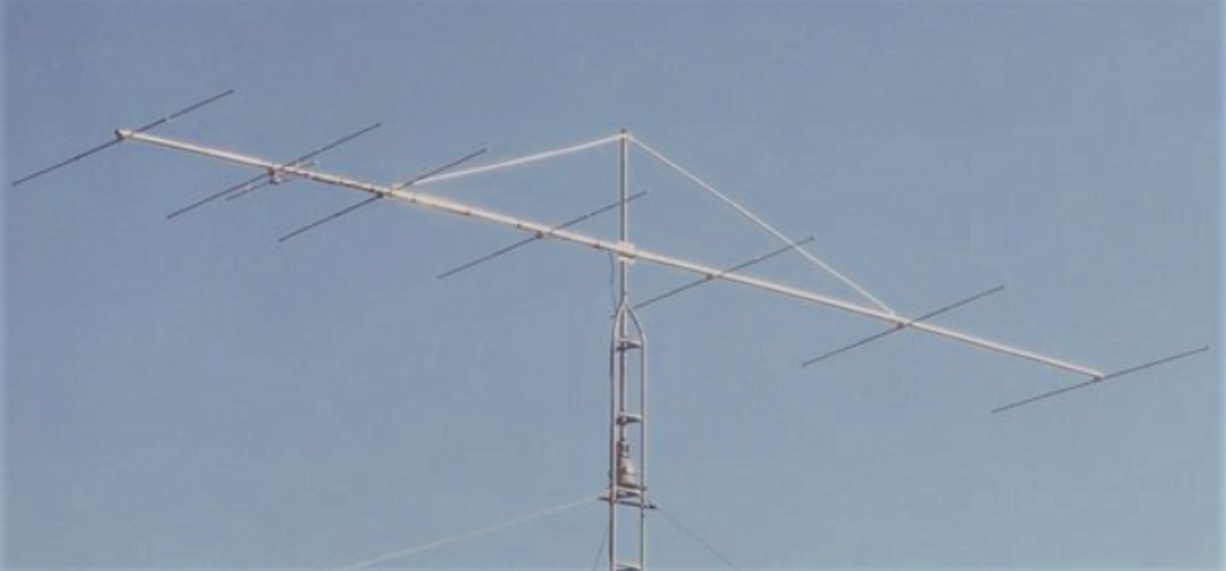 First Sidelobes H plane improved from -12 dB to ≈ -18dB
Forward Gain +1dB
SWR < 1.25:1 – 50.000MHz – 50.350MHz1
Uses All Cushcraft parts
K1WHS Modified CC 6-617B50 MHz Contest Antenna  2007
Contest Antenna 4-stack vertical array
Wide E plane 
Improved bandwidth over the 617-6B
31.75’ boom
10.99 dBd gain   F/R > 20 dB
First Sidelobe H plane > -17dB
Some notes on a 50 MHz Contest Array" Dave Olean K1WHS, Mid Atlantic VHF Conference, Philadelphia, PA. October, 1989
https://directivesystems.com/wp-content/uploads/sites/2/2014/04/50-MHZNEWS.pdf
K1WHS Modified CC 6-617B E and H plane PatternsGain 10.99dBd   F/R 30 dB (at 180 degrees)
K1JX Modified CC 6-617BContest Antenna
Additional Director 28 ‘ 10” boom
K6STI AO Antenna Optimizer
Gain 10.6 dbd  F/R 30 dB at 180 degrees
First Sidelobe H plane > -14 dB
Sold by Directive Systems as DSEJX7-50
https://directivesystems.com/50-mhz/
Cushcraft A50-6S – circa 1991
Redesign of A50-6 by W1JR
K6STI  YOC program
Elements spacing tapers - no longer equally spaced 
Boom 239” - A50-6 boom 21 ½’
Stainless steel hardware
Larger element to boom clamps than A50-5 or A50-5
Retained Reddi (gamma) match
Wideband design -  design constraint
Cushcraft A50-6S E and H plane PatternsGain 8.9 dBd   F/R 13.5 dB (H plane) courtesy VE7BQH
W5WVO Modified CC A50-5S
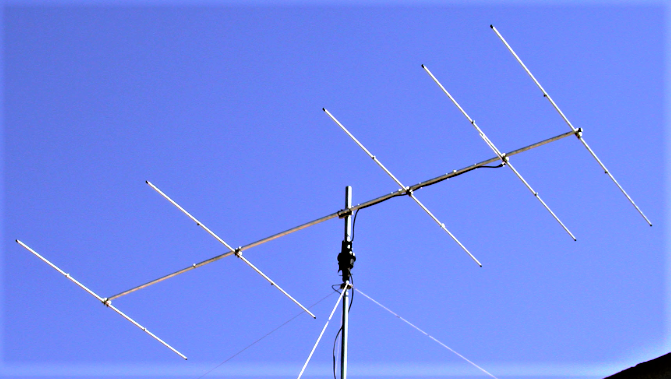 First published 2003
 One of easiest modifications
https://www.bigskyspaces.com/w7gj/A50-5S_w5wvo.pdf 
Boom lengthened from 12’ to 17.5’
Requires only one or two new pieces of aluminum tubing for boom
W5WVO Modified CC A50-5S
K6STI YO Yagi Optimizer
Gain increased from 7.59 dBd to 9.14 dBd
F/R 12.4 dBd (H plane)
May require new 5/8 tubing for reflector if old A50-5 used 
In use at HH2JR – robust design
Similar to K1WHS modification of A50-5 for W1TR
W5WVO Modified A50-5SE and H Plane patterns courtesy VE7BQH 9.14 BD Gain  12.4dB F/R (H Plane)
K1JX Modified CC A50-5Contest Antenna
Wide E plane - 3db points > 60 degrees
12’ Boom retained
No additional parts required
K6STI AO Antenna Optimizer
Gain increased ½ dB
Gain 7.84 dBd    F/R 17 dB (H plane)
Gain closely matches VE7BQH comparison chart
Sold by Directive Systems & Engineering as DSEJX5-50
K1JX Modified A50-5SE and H plane PatternsGain 7.84 dBd   F/R 17dB (H plane)
K9MU Modified CC A50-5S
Boom length 16 ½’
K6STI YO Yagi Optimizer
One 4’ boom section replaced with 8’ piece
Gain increased from 7.59 dBd to 8.8 dBd 
https://www.k9mu.com/a50-5.html
Also has four element 15 ½’ four element for stacked array
The Mystery – Rutland Arrays RA4-50
Designed in 1980s by Tom Rutland K3IPW (with input from Steve Powlishen K1FO?)
Sold by Bill Olson K1DY at Down East Microwave and Dave Olean K1WHS at Directive Systems
146” Boom - four elements
Gain listed as 8.25 dBd
Originally used T-match; K1DY changed to gamma match
Listed on VE7BQH 50 MHz antenna comparison chart as having T-match
The RA4-50 Mystery, Continued
T-match on Rutland Arrays 50 MHz antenna
Rutland Arrays RA4-50 E and H plane PatternsGain 8.13dBd   F/R 12.9 dB (H plane) courtesy VE7BQH
W3ZZ(sk) aka Captain Queeg
"It'll never work!“

"They'll cut our livers out!“

"They're all a bunch of toads“

"The DX will never know the difference“

"You have to run more power than everyone else because they're all deaf!"

"That will happen after I run a 4 minute mile!"

"They can stand on their heads and spit wooden nickels“

"Busier than a one legged man in an ass kicking contest"
Thank you to the following contributors:
Bill Olson K1DY
Clarke Greene K1JX
Dave Olean K1WHS
Justin Glasener K9MU
Fred Stefanik N1DPM
Joseph Reisert W1JR
William Van Alstyne W5WVO
Lance Collister W8GJ
Terry Price W8ZN
Lionel Edwards VE7BQH
Chris Patterson W3CMP   March 2023